Figure 6. Tracings of dendritic trees of representative GAD67–GFP expressing multipolar neurons from the four classes ...
Cereb Cortex, Volume 11, Issue 7, July 2001, Pages 666–678, https://doi.org/10.1093/cercor/11.7.666
The content of this slide may be subject to copyright: please see the slide notes for details.
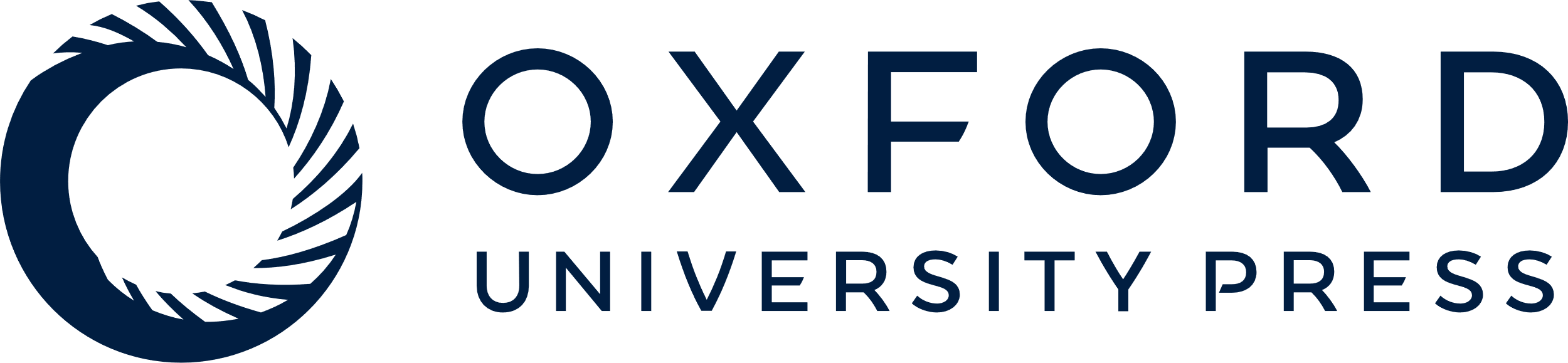 [Speaker Notes: Figure 6.  Tracings of dendritic trees of representative GAD67–GFP expressing multipolar neurons from the four classes defined in Figure 4. Note that the computed degree of vertical polarization often, but not always, agrees with the visually perceived one. Pia is upwards in all panels.


Unless provided in the caption above, the following copyright applies to the content of this slide: © Oxford University Press]